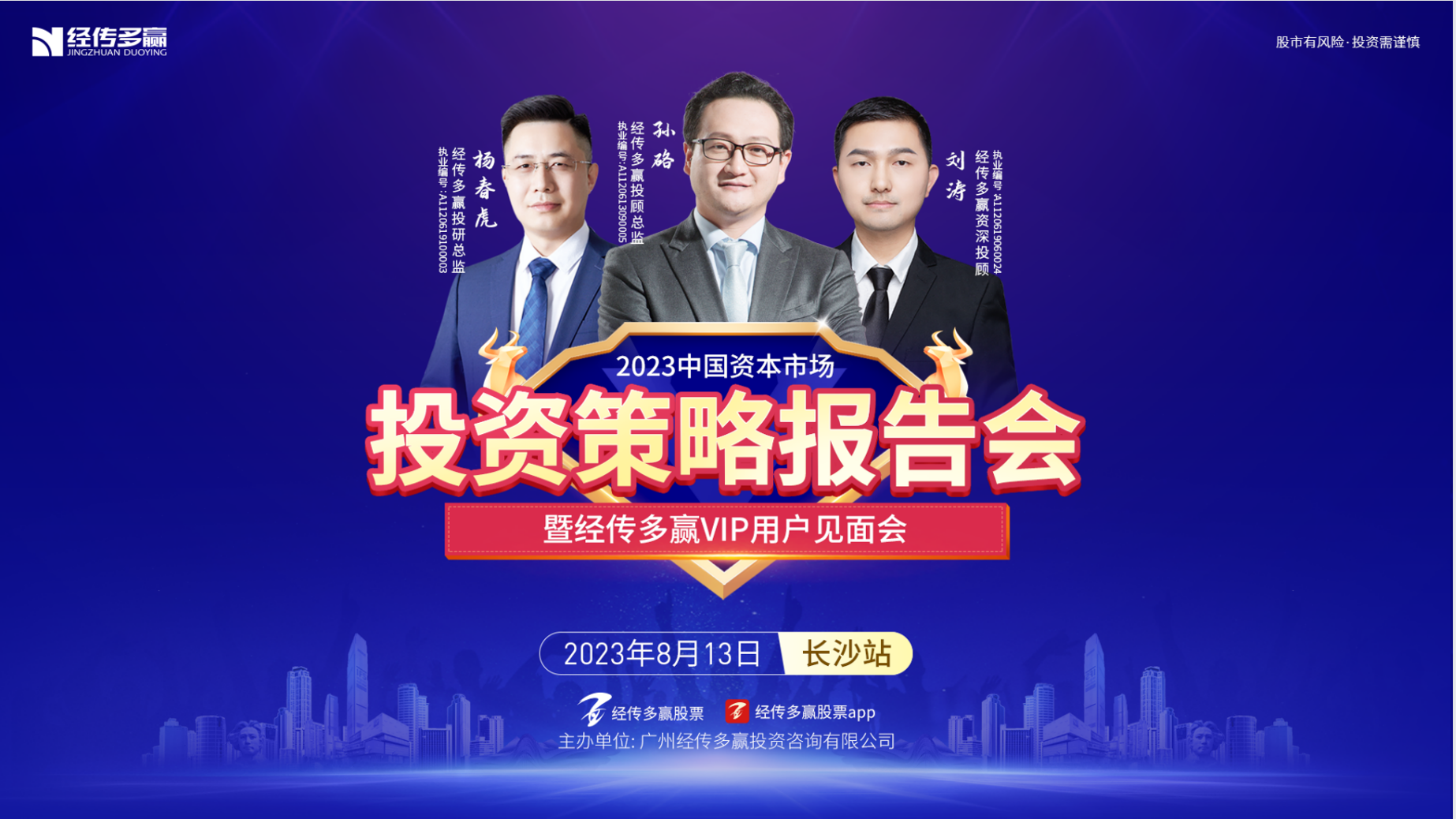 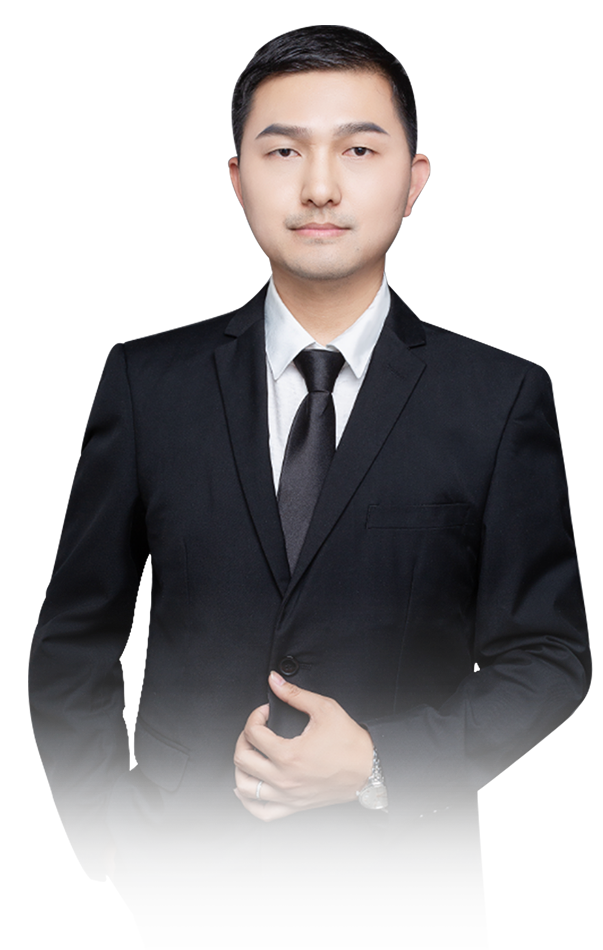 黄金坑已现
锁定主题龙头
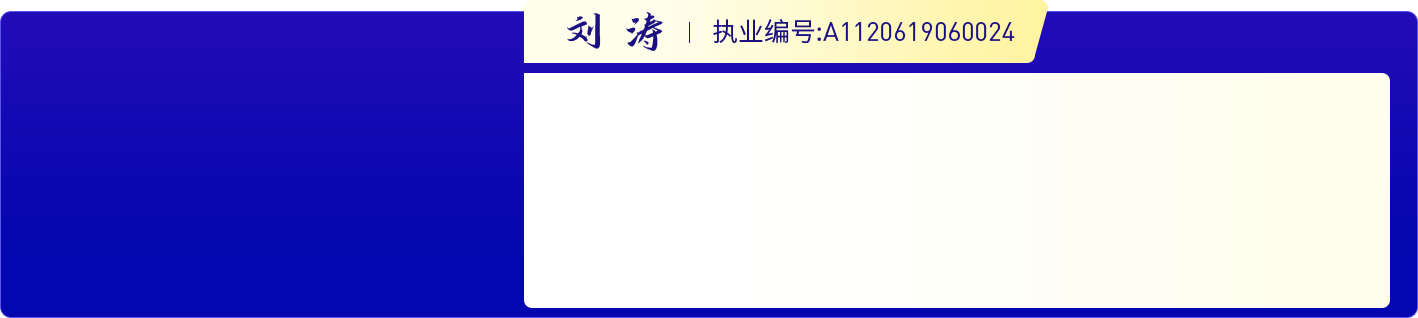 ·
经传多赢资深投顾
·
专注实战操作研究,独创《人气战法》《黄金战法》《绝对龙头战法》, 熟知散户操作心理,建立完整盈利模式,精湛的短线技术,准确把握市场热点,帮助散户们在操作中确定方向,深受全国用户喜爱！
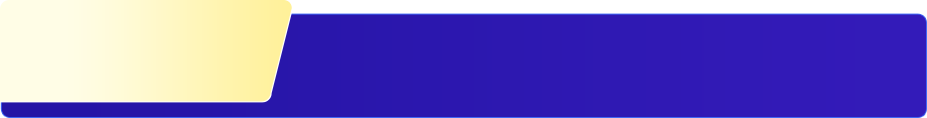 第一章
黄金坑出现静待时机
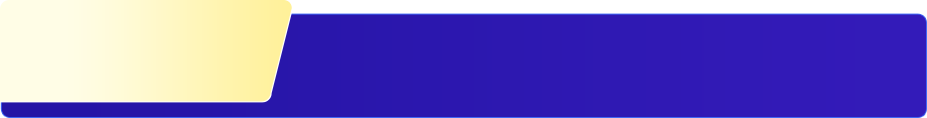 第二章
赚钱法则1.0
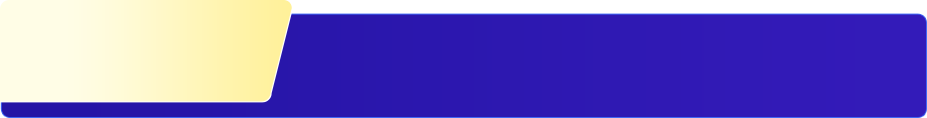 第三章
双红战法叠加平均股价
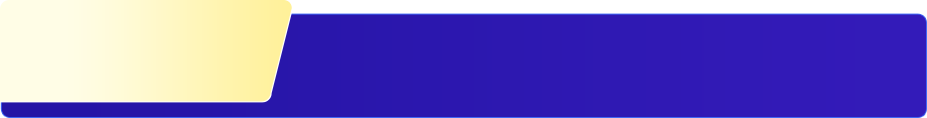 第四章
数字经济专题
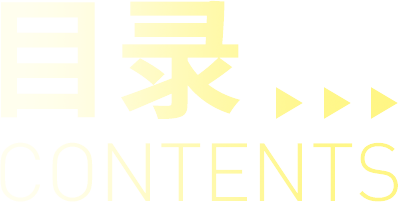 PART 01
黄金坑出现
静待时机
情绪底，政策底，市场底
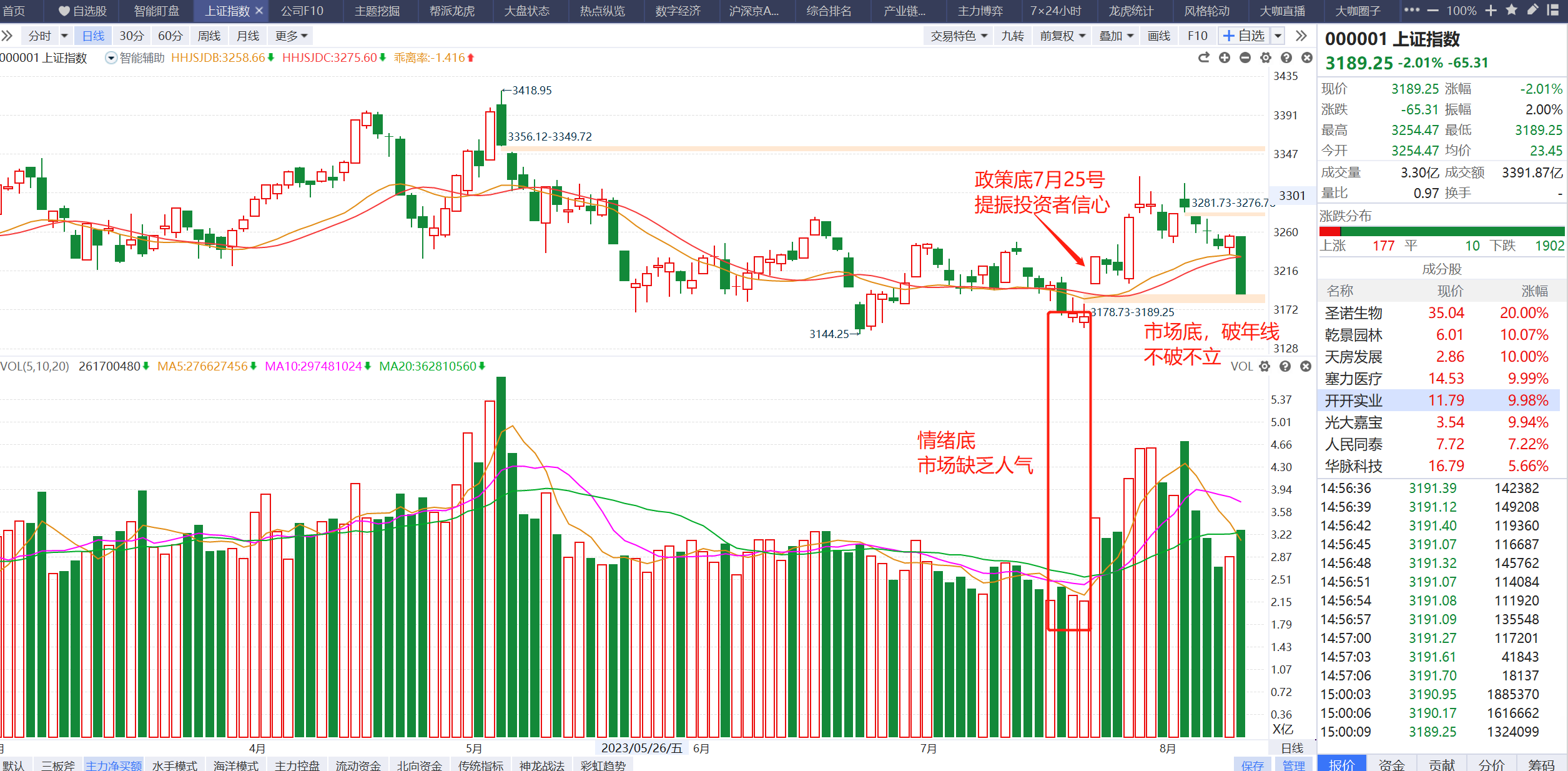 机会在绝望中诞生
牛市就是在绝望中诞生，在怀疑中成长，在乐观中成熟，在兴奋中死亡
情绪底，先与市场底出现，横向统计短线上攻数值达到新低，市场进入冰点阶段，，破冰主题期待指日可待！
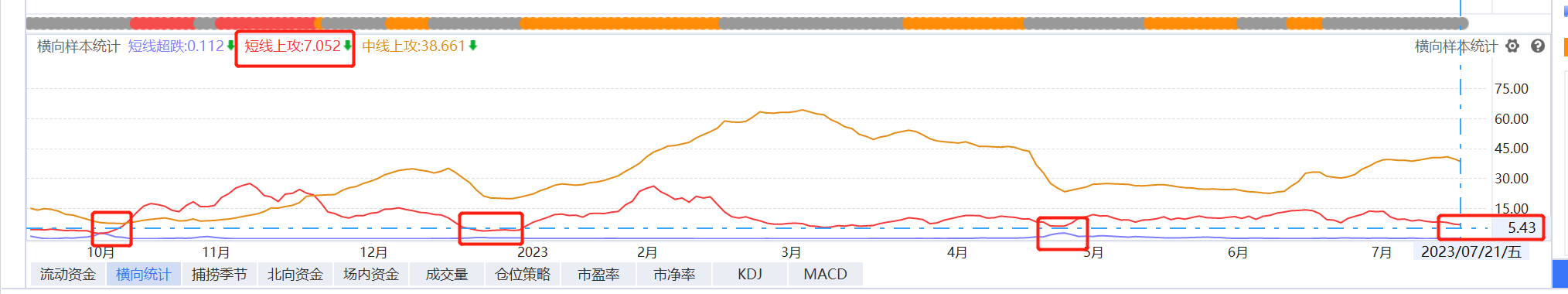 平均股价进入超跌区域
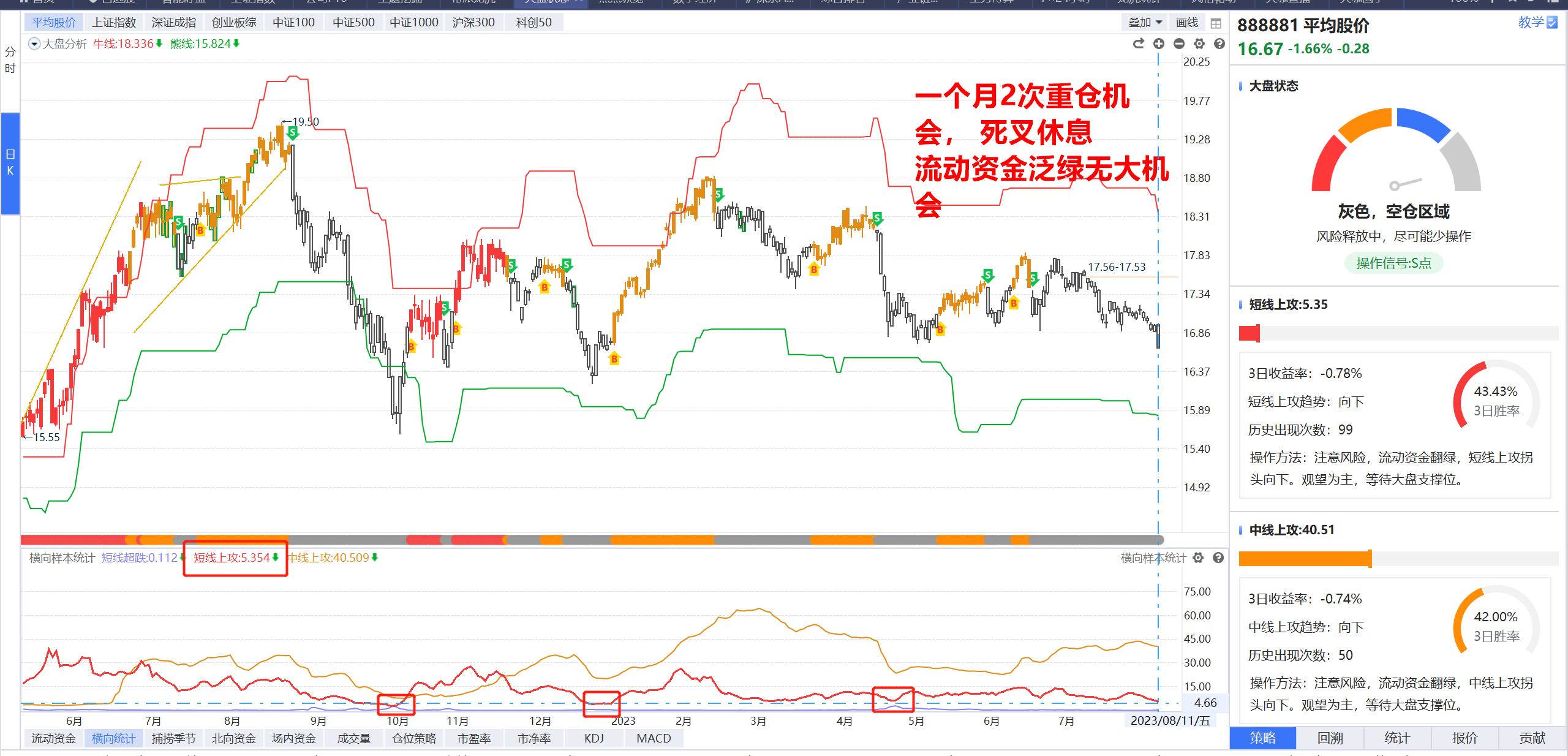 平均股价中线持续调整，慢跌，回撤幅度达到6%，进入挖坑阶段，情绪低点，等待破冰
PART 02
赚钱法则1.0
赚钱法则
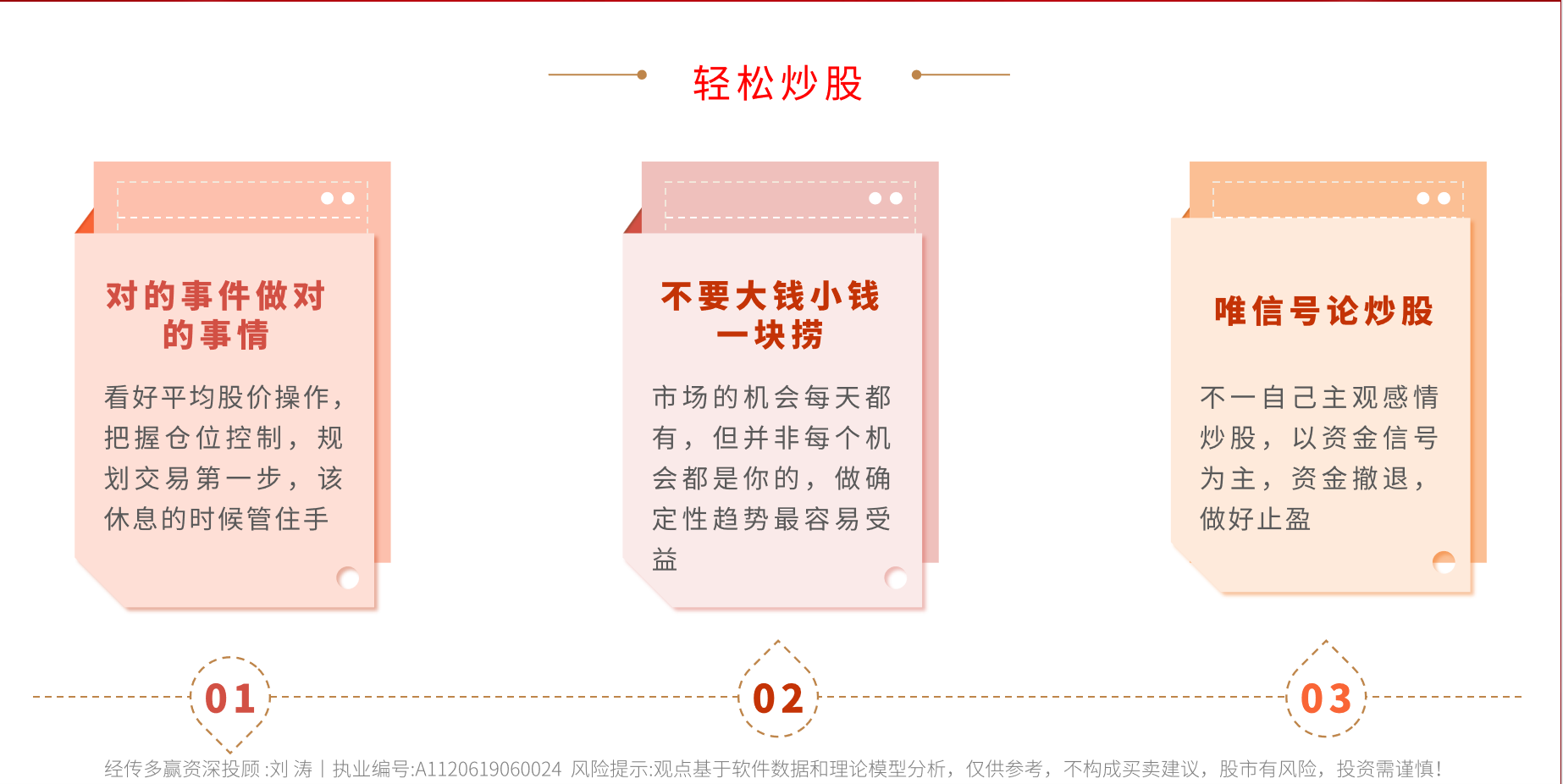 操作上建立交易体系
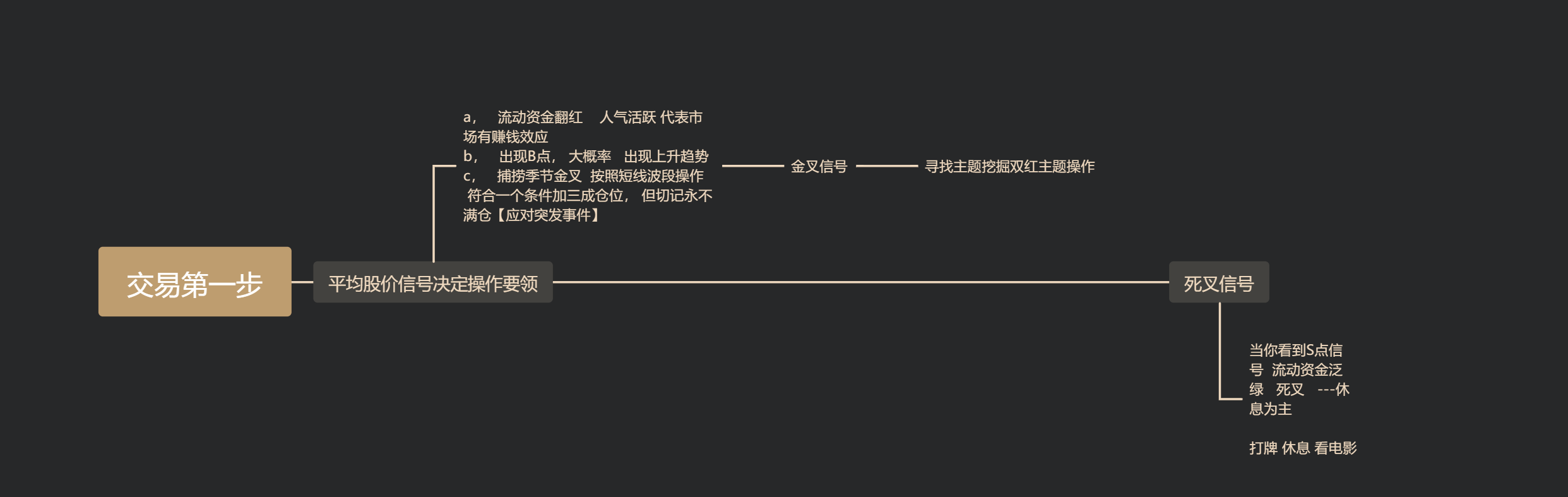 操作上建立交易体系
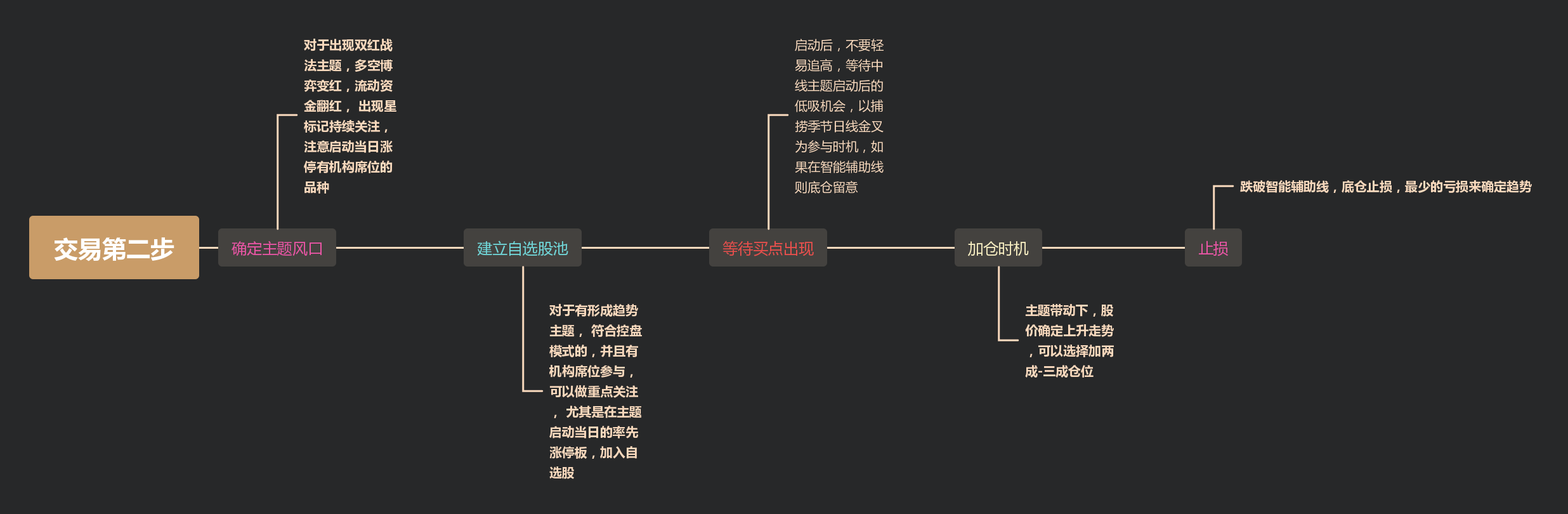 操作上建立交易体系
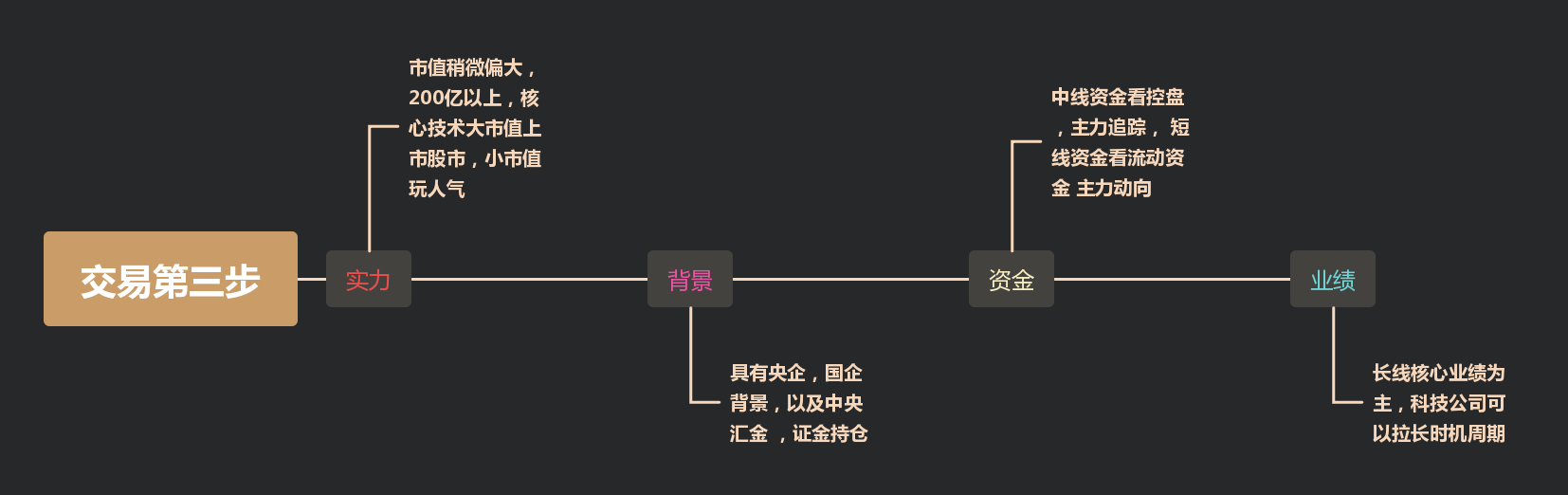 PART 03
双红战法
平均股价叠加
逻辑思路
平均股价代表赚钱效应
平均股价B点范围，市场赚钱效应增加，指数大涨个股不一定表现，但平均股价上涨个股八成会涨
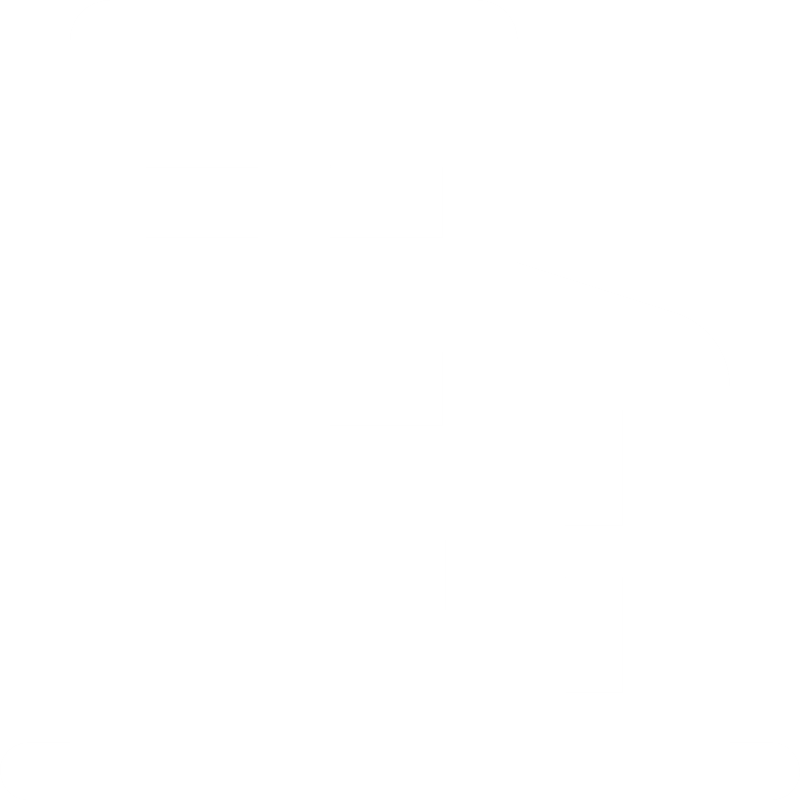 主题风口，决定个股持续性
主题风口配合赚钱效应
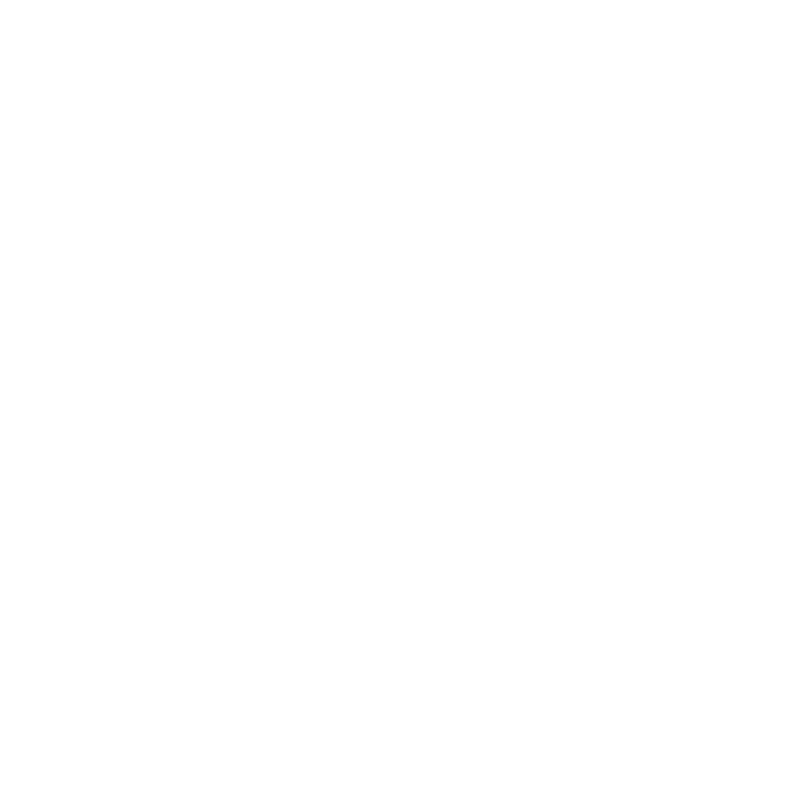 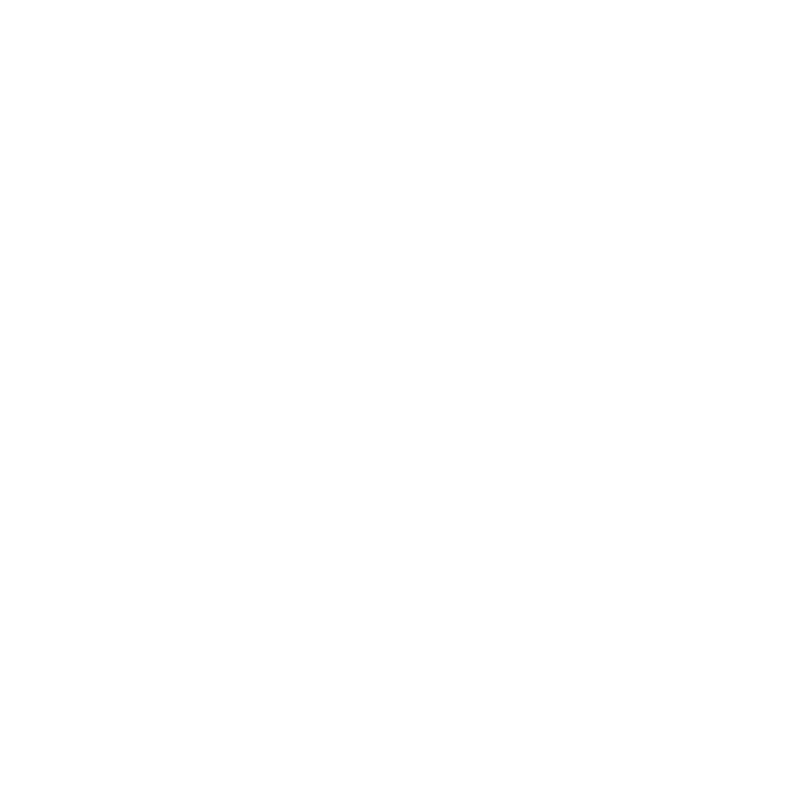 具备持续上涨动力的个股，一定是在主题风口内，风口在有资金，有资金股价才有机会表现
平均股价安全区域内，主题才能持续的表现，才能有机会出现中线主题
主题有短，有中之分
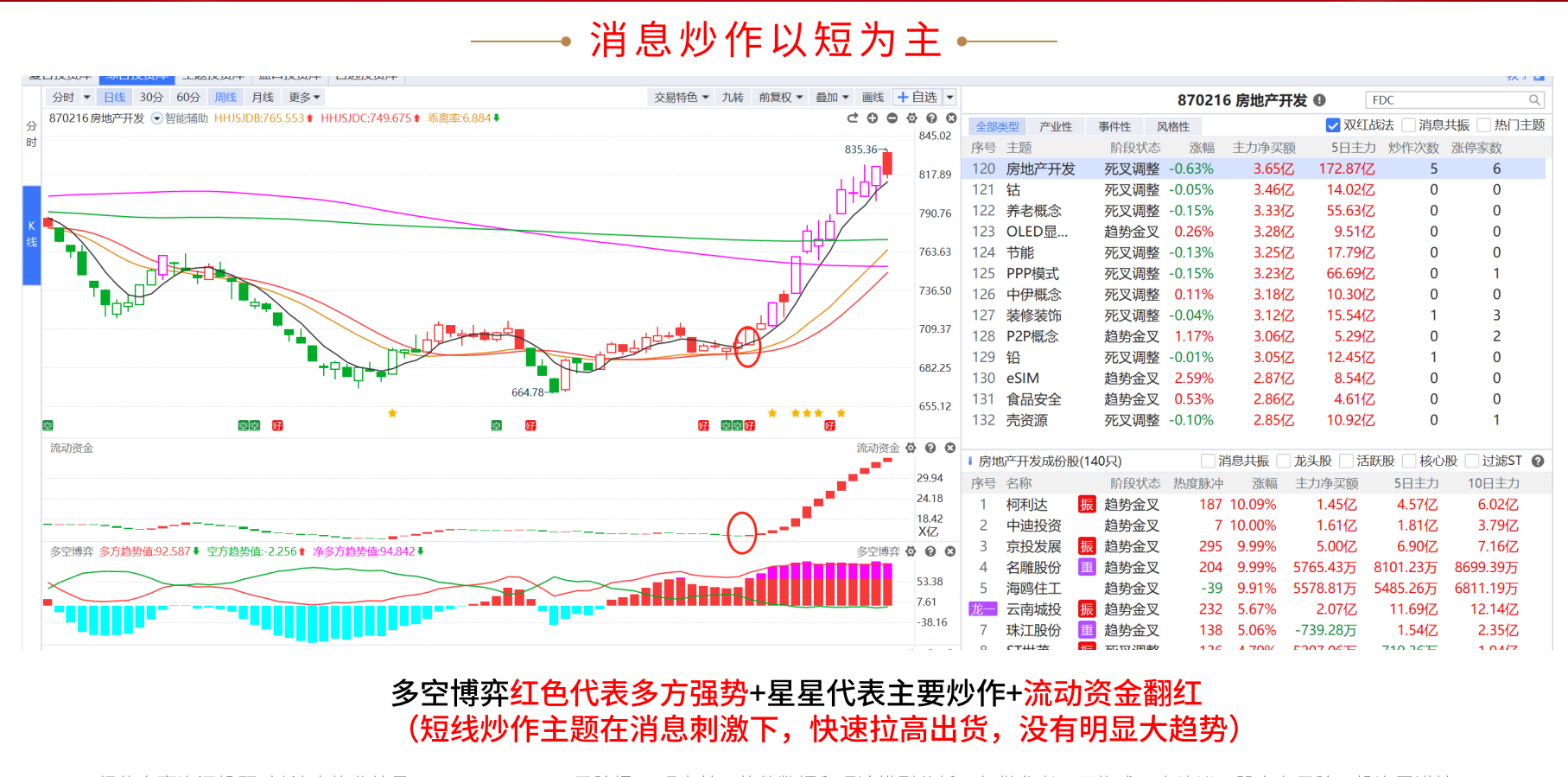 主题有短，有中之分
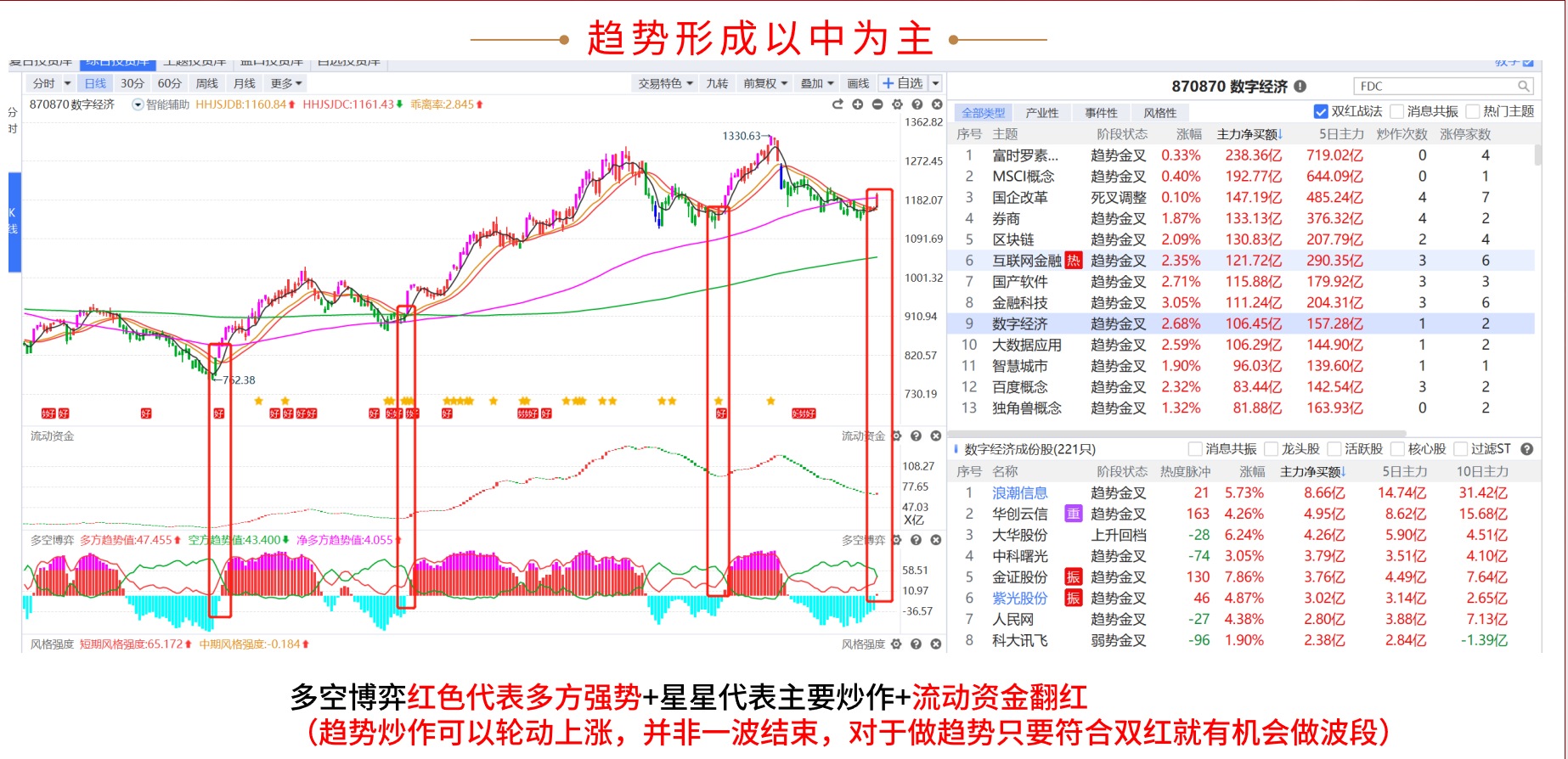 风口K线把握主题阶段
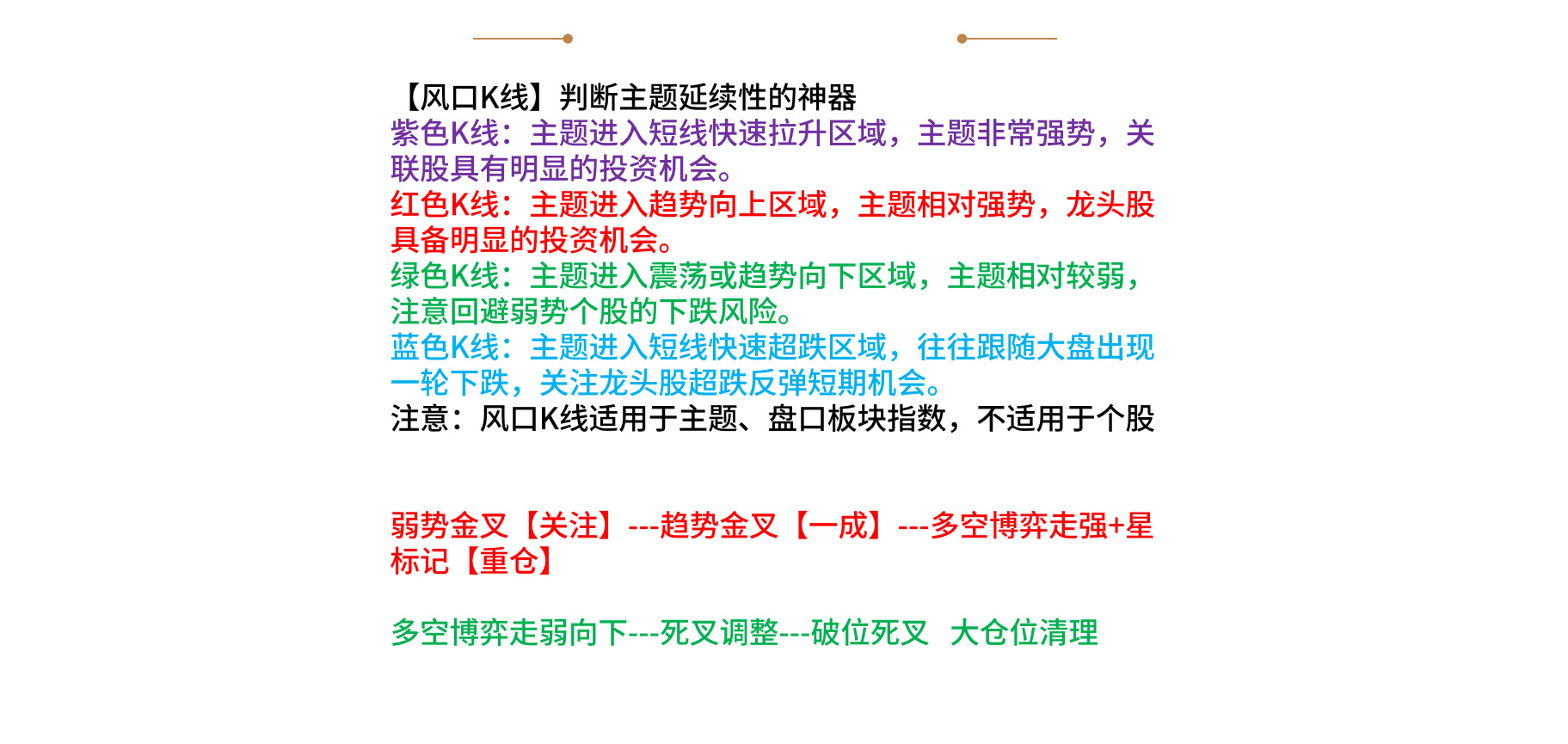 主题启动，涨停资金先入为主
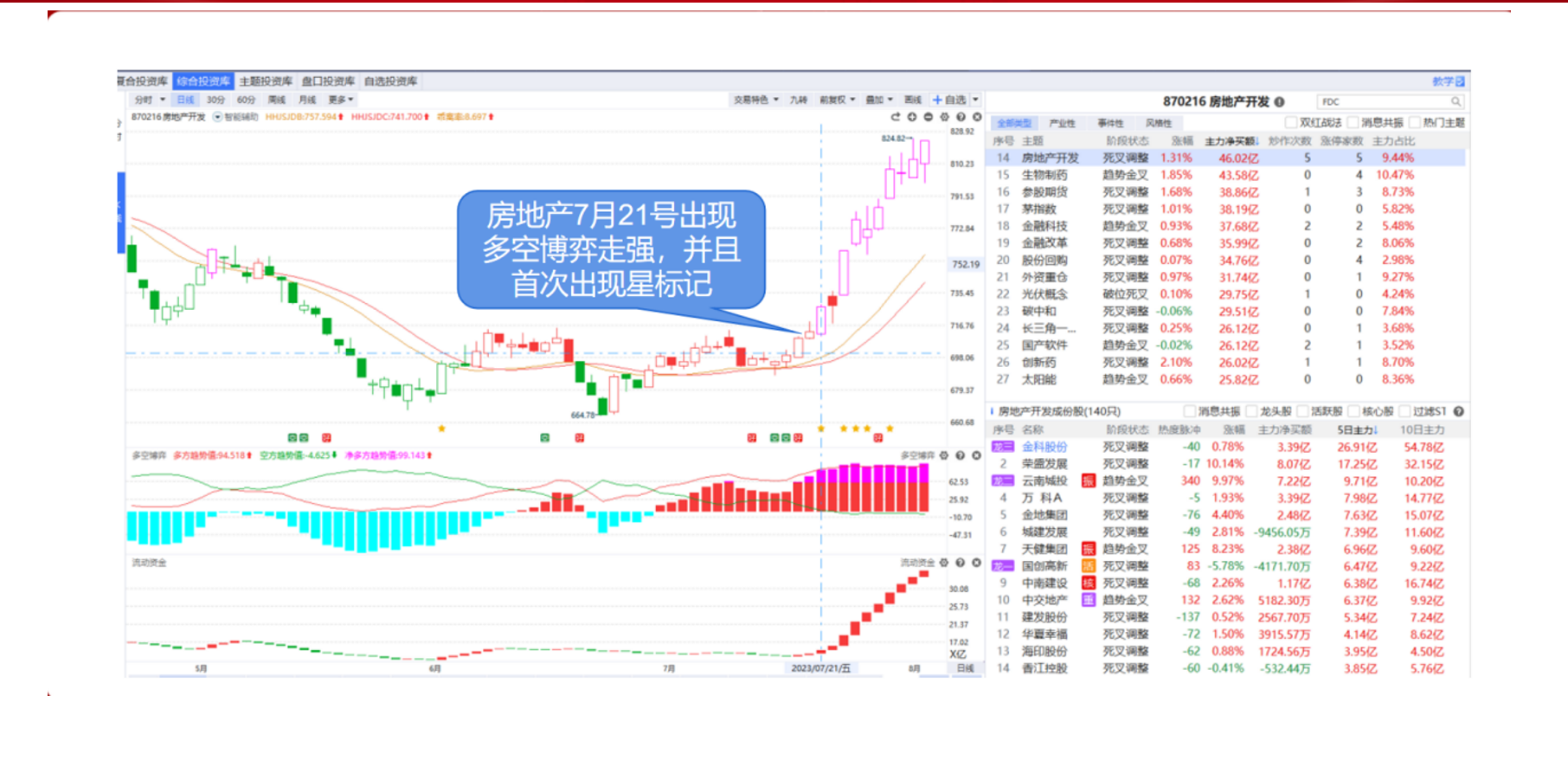 房地产多空博弈+星标记
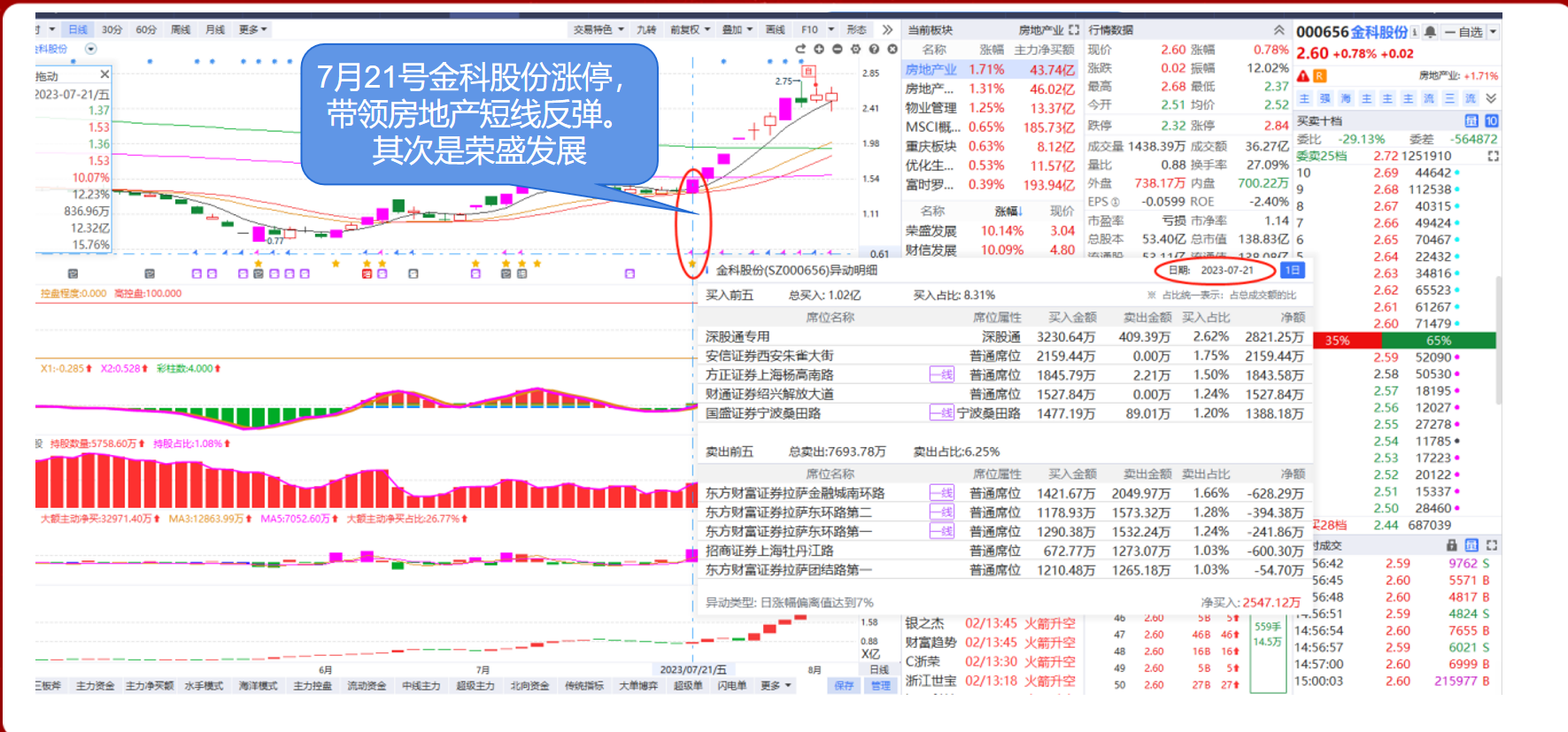 券商多空博弈+星标记
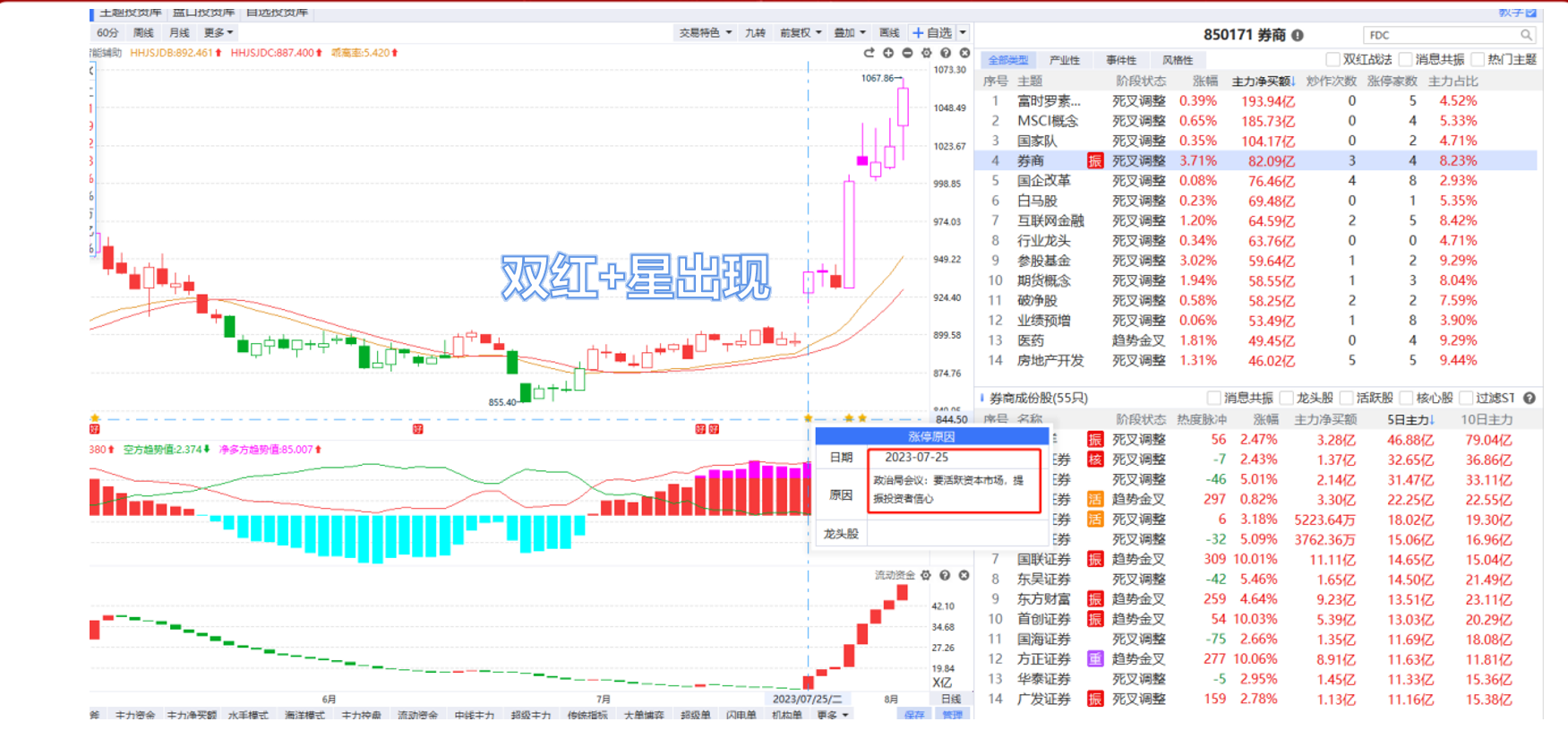 主题启动，涨停资金先入为主
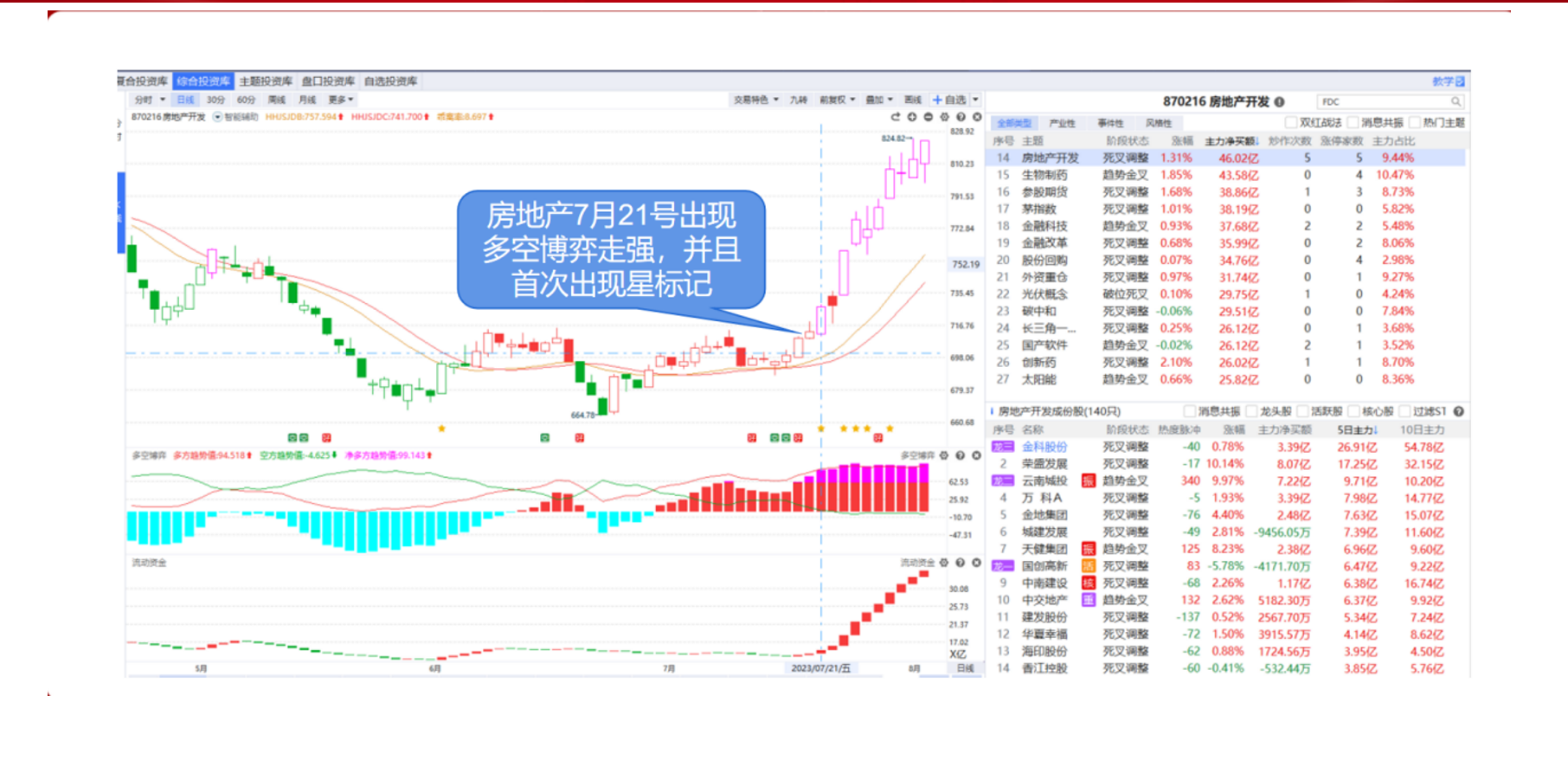 主题启动，涨停资金先入为主
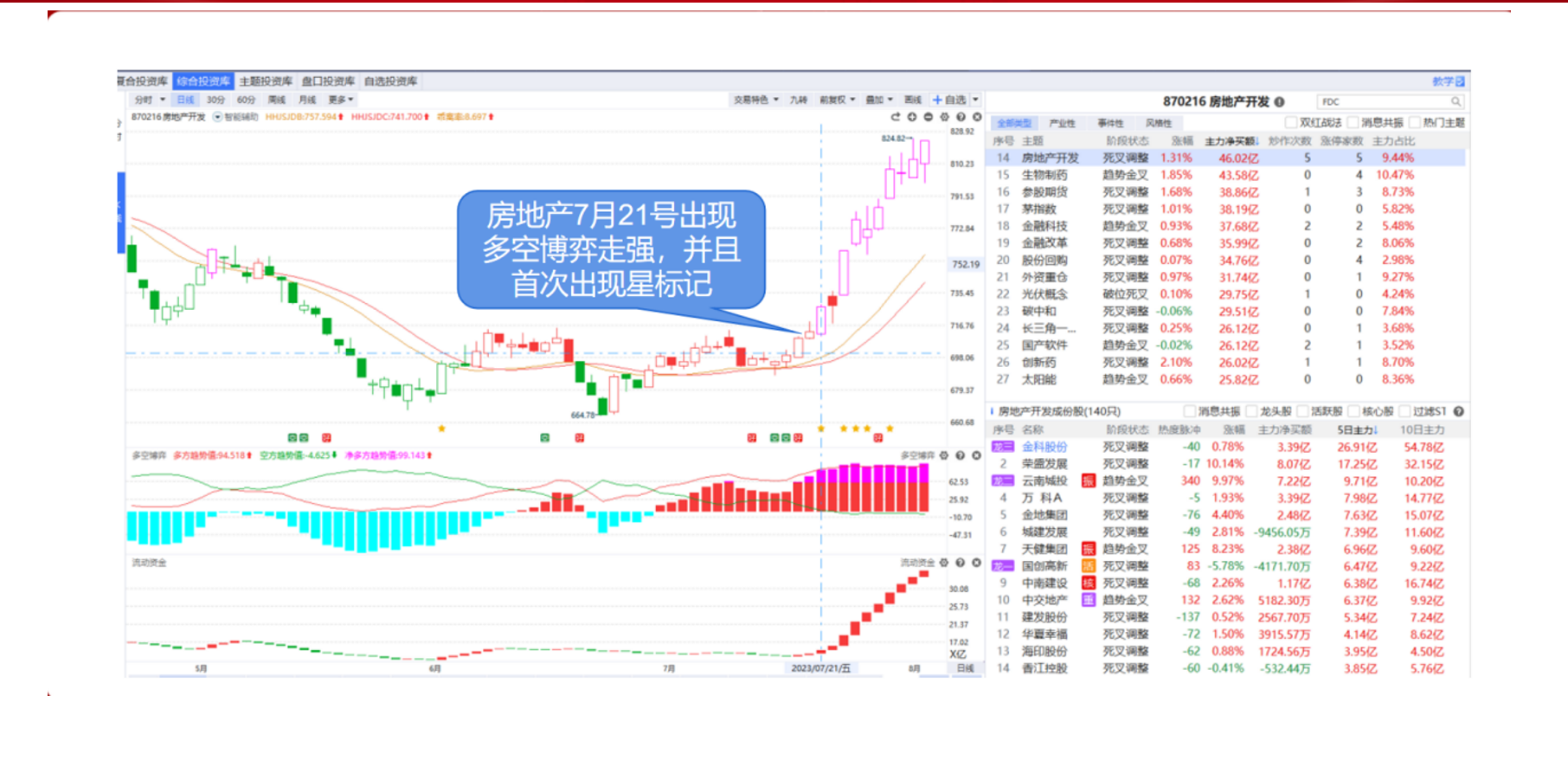 首创证券率先一字涨停+席位+主力变紫
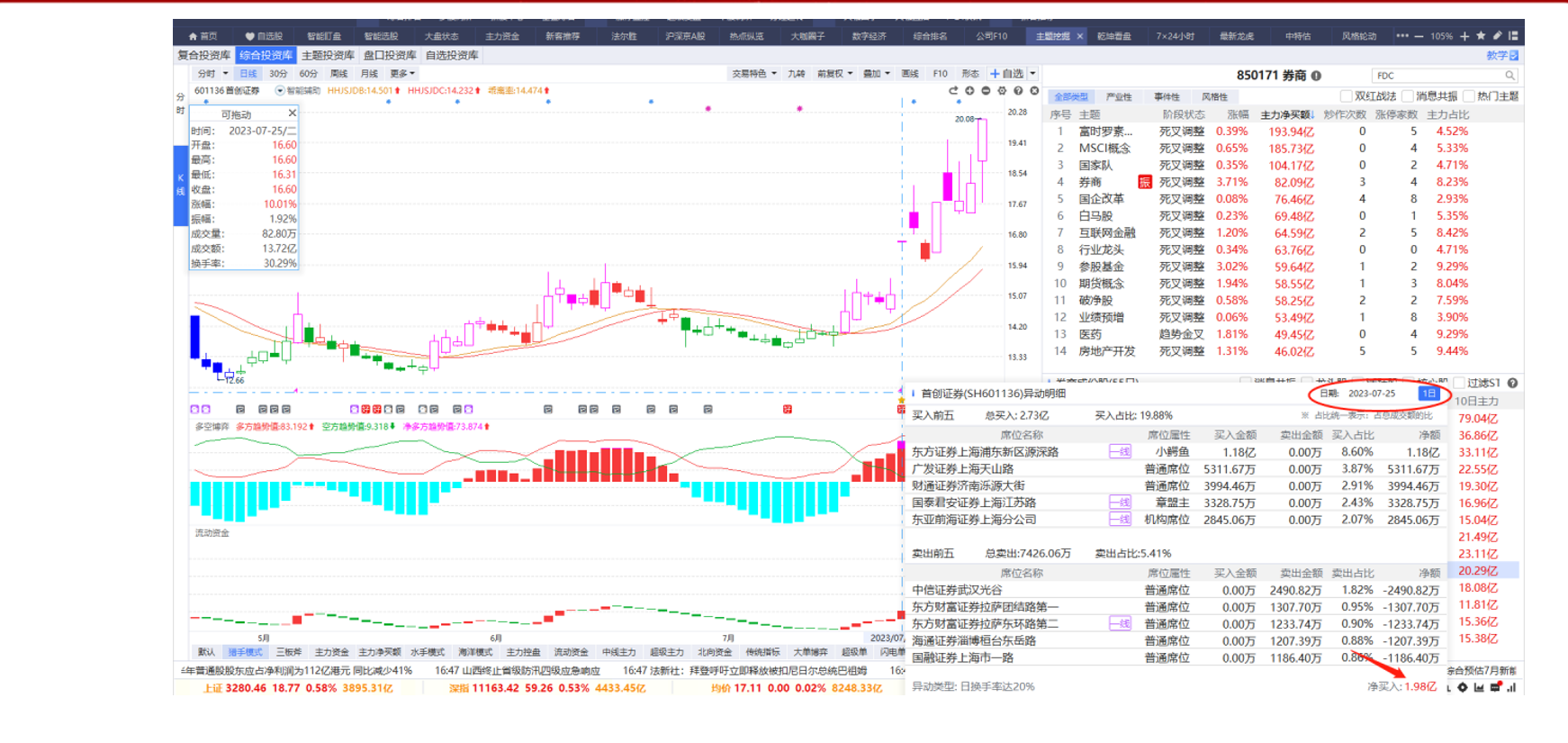 太平洋一字涨停+席位+主力变紫
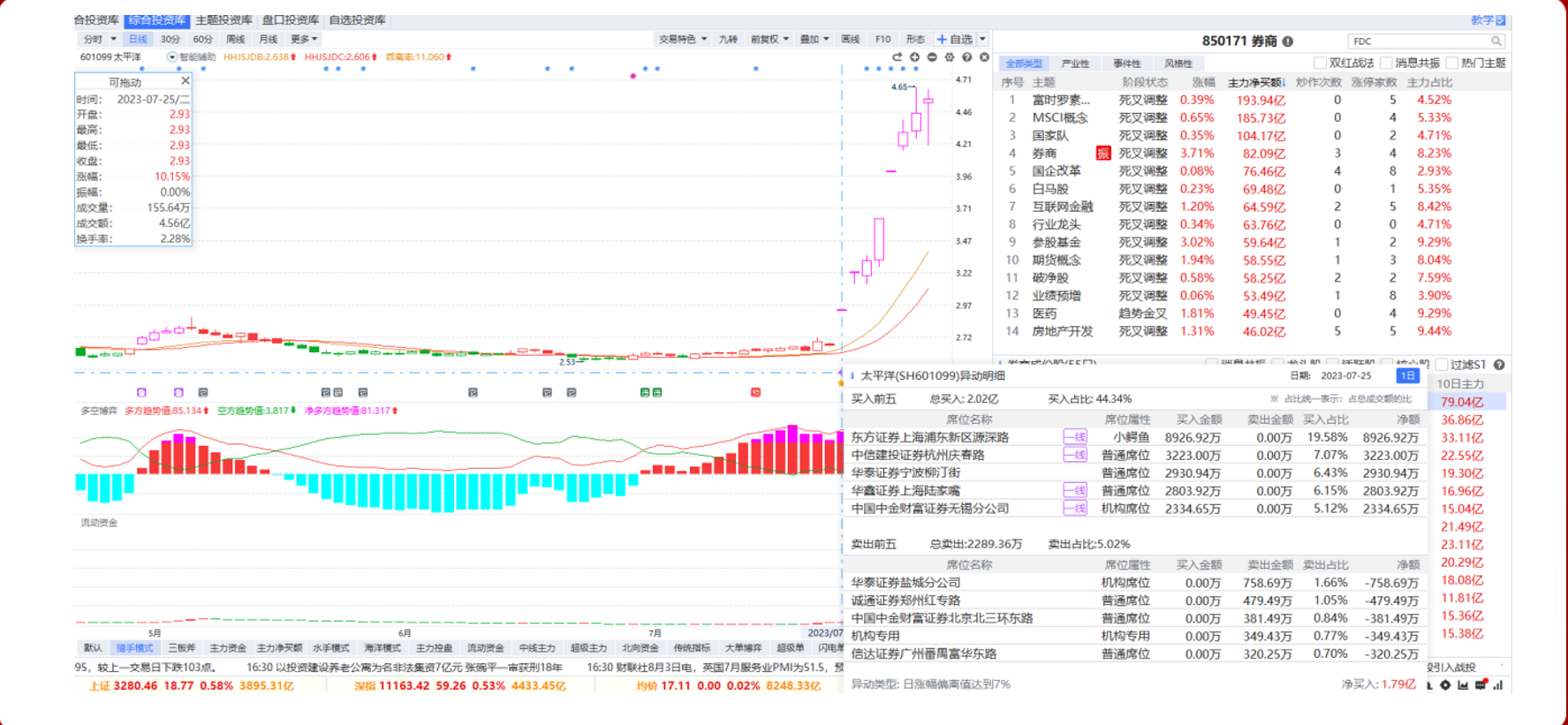 大数据应用双红差星标记
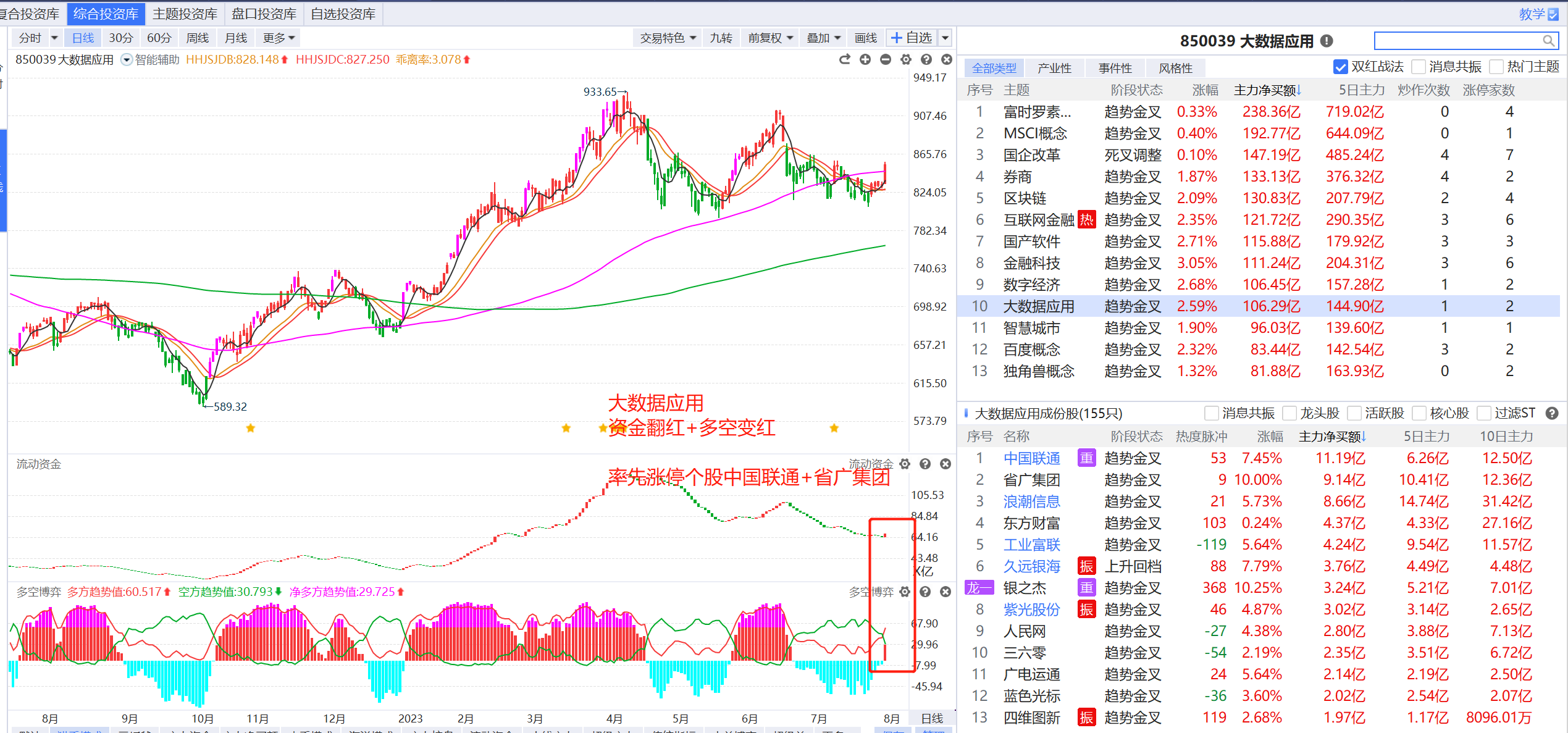 总结
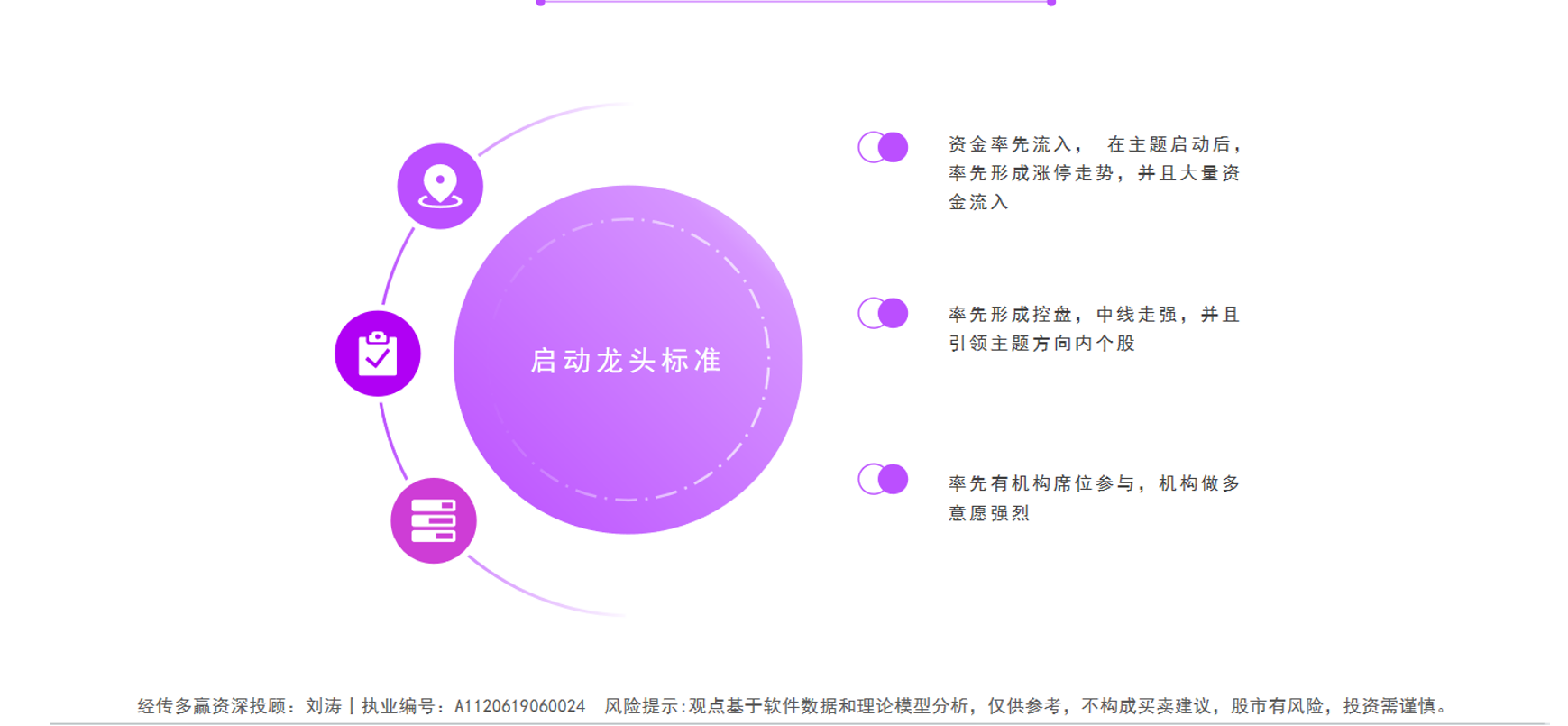 操作策略
永远把主题风口当成选股第一策略
主题风口
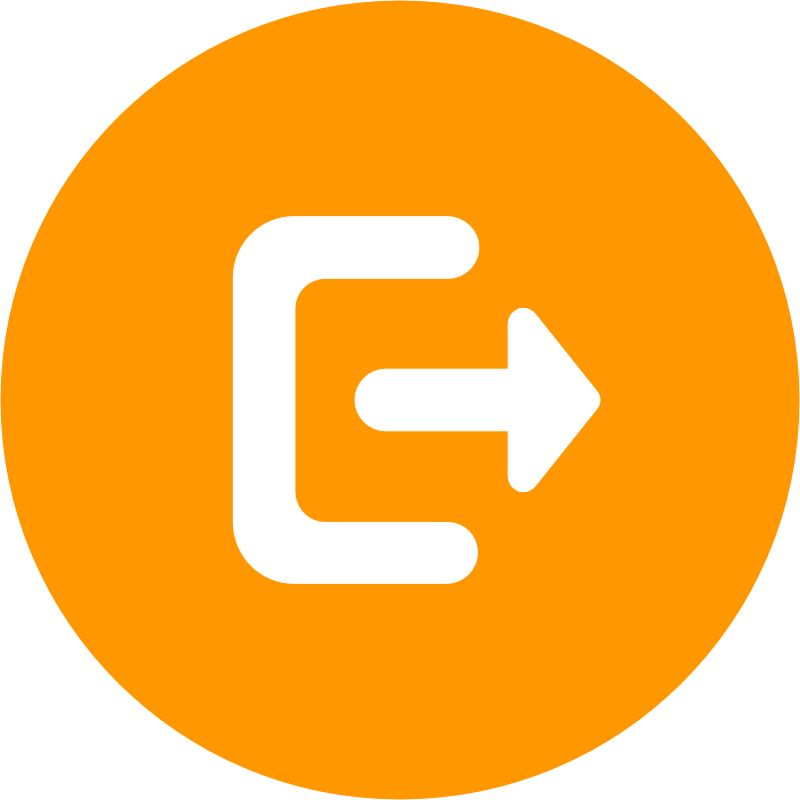 资金为王
股市资金推动论，有资金就是王者
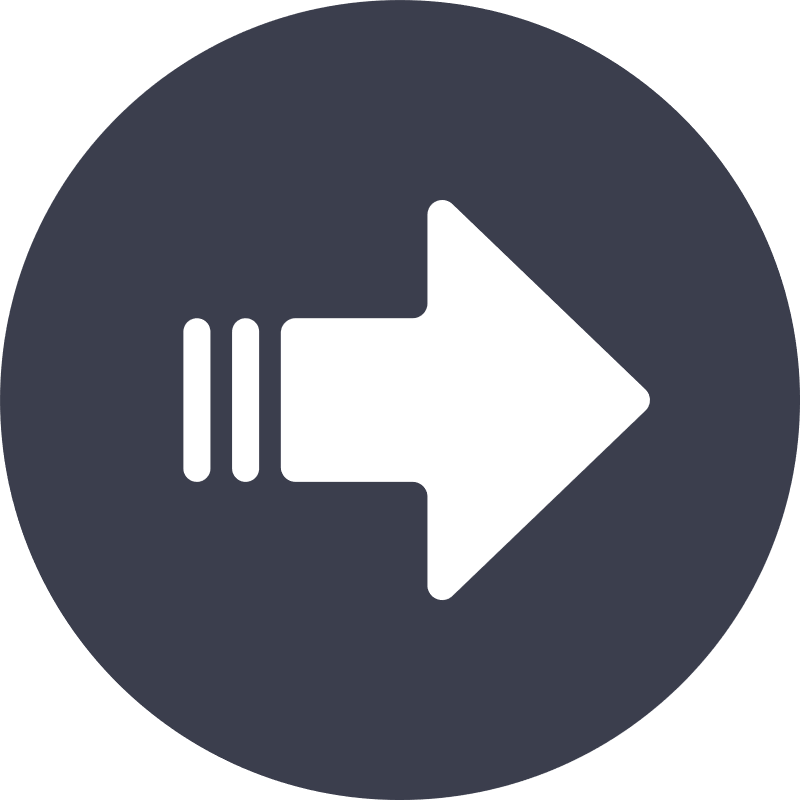 控盘配合
控盘选择中期筹码集中个股
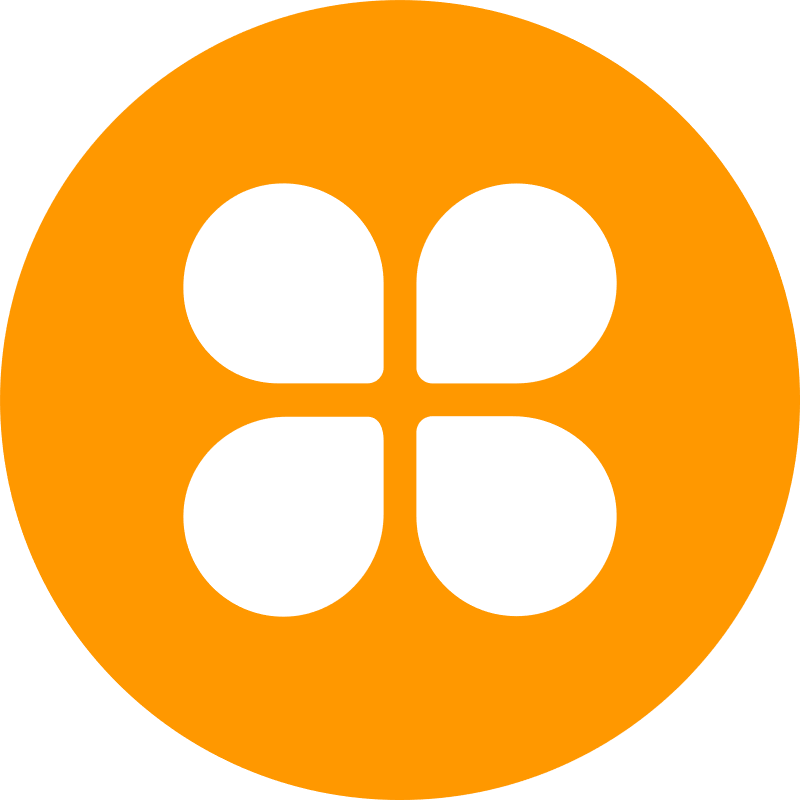 中长期牛股最重要部分
业绩核心
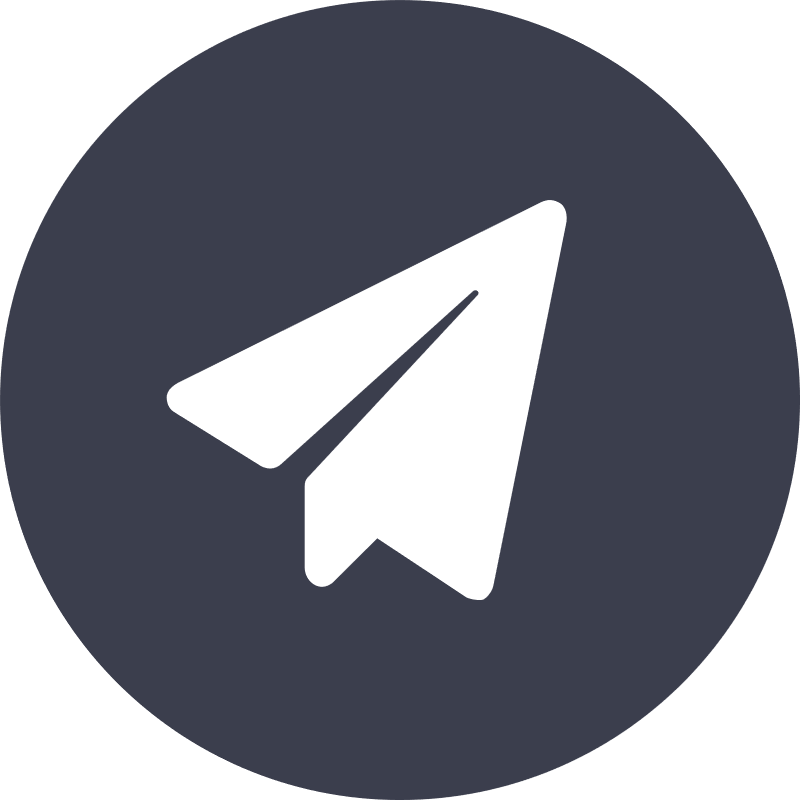 PART 04
数字经济专题
现在的衣食住行,是否都有数字经济的身影
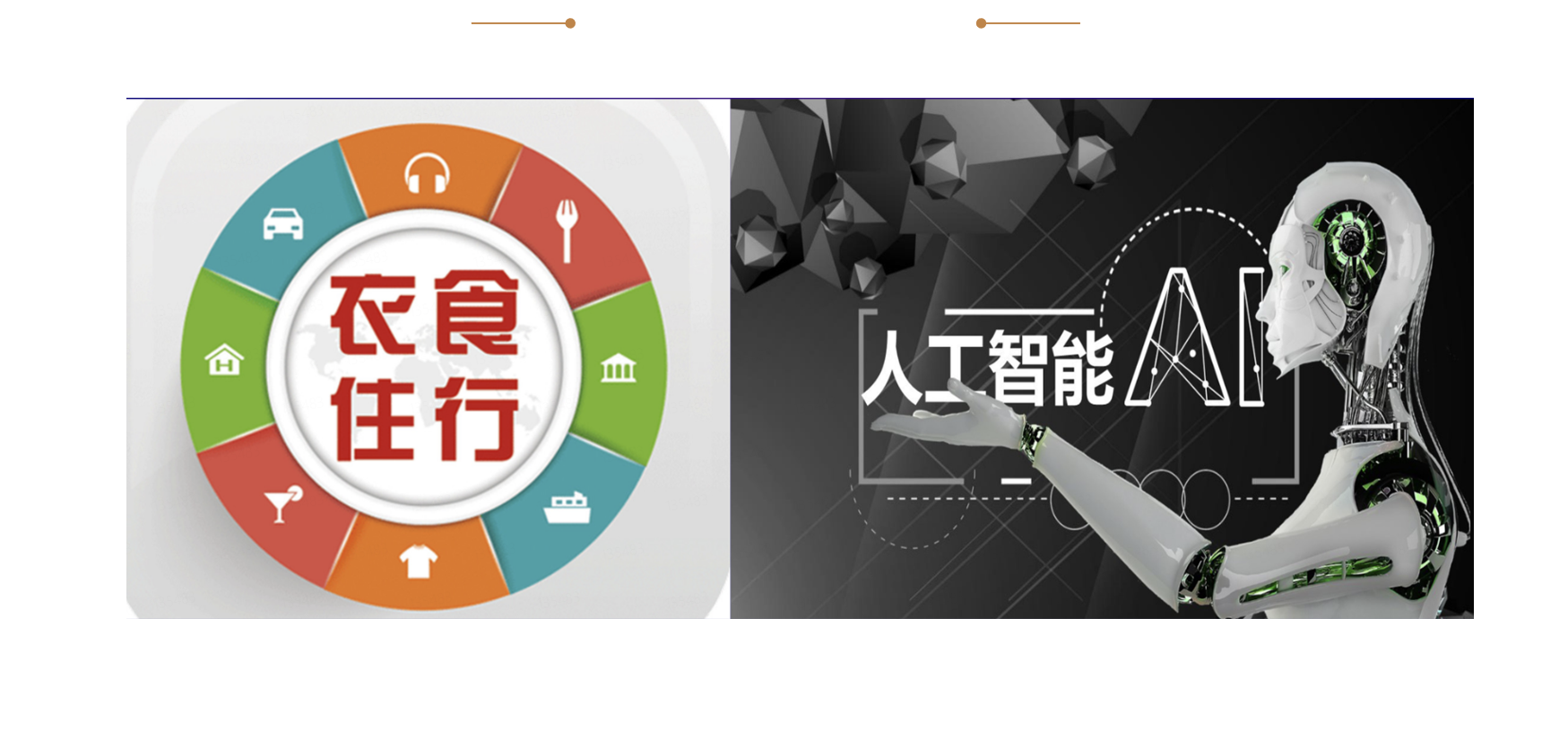 数字经济是经济增长的重要引擎
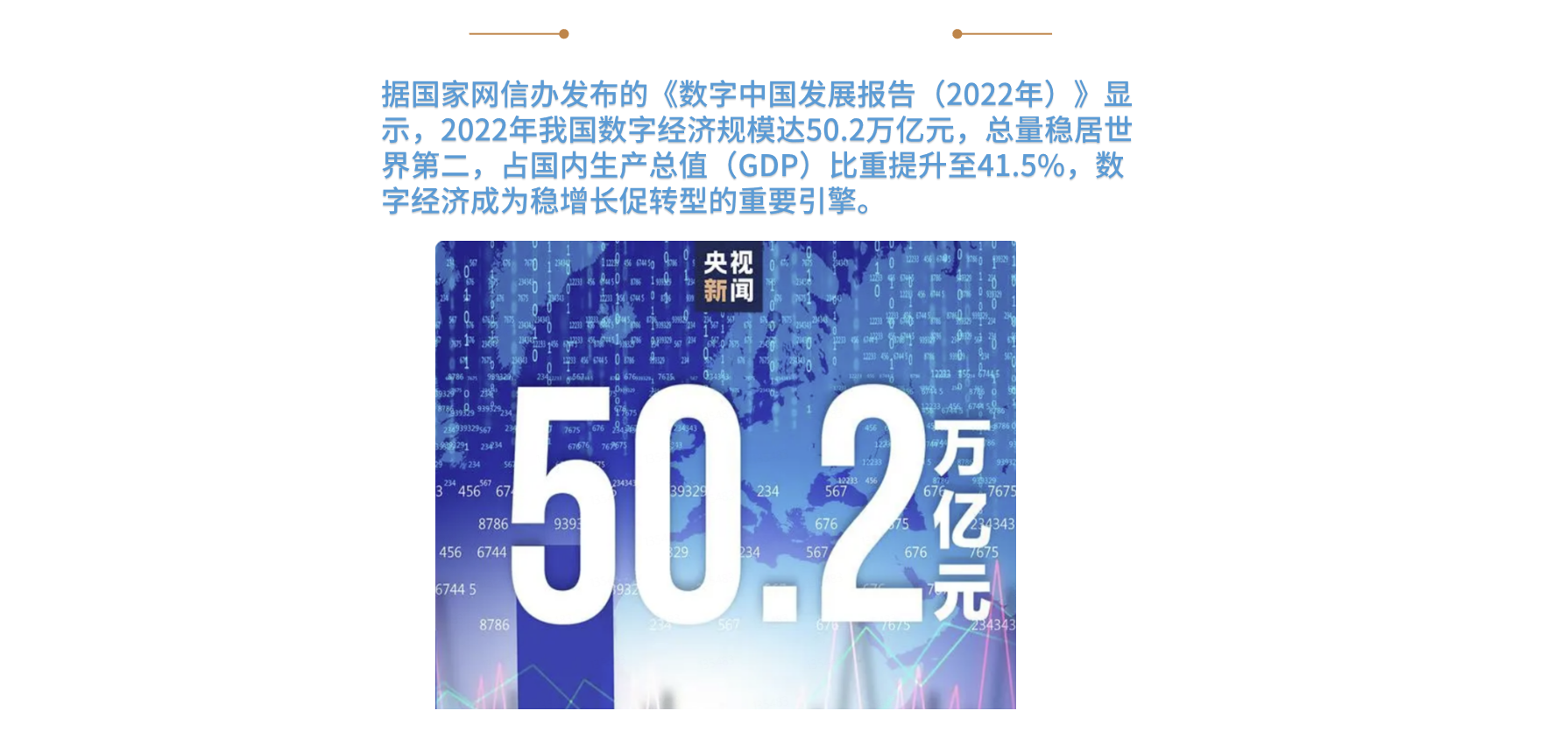 数字经济默默的在改变A股结构
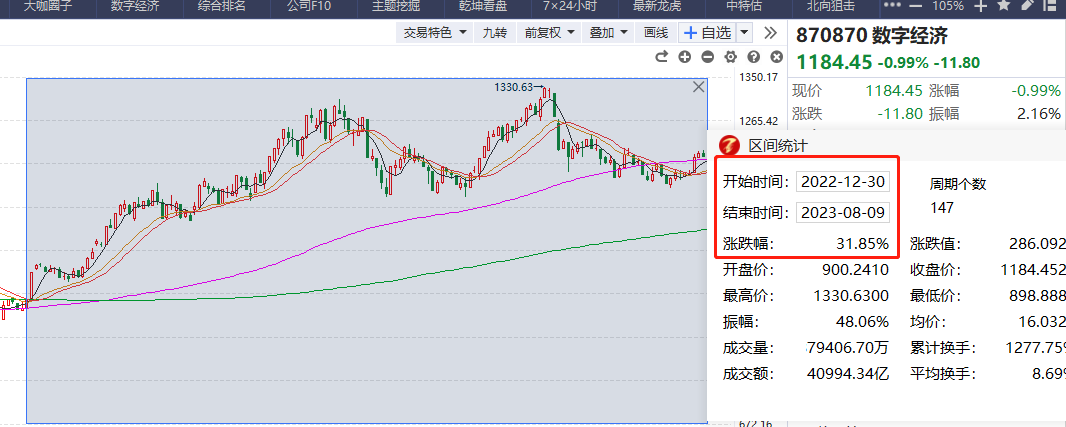 数字经济的细分领域
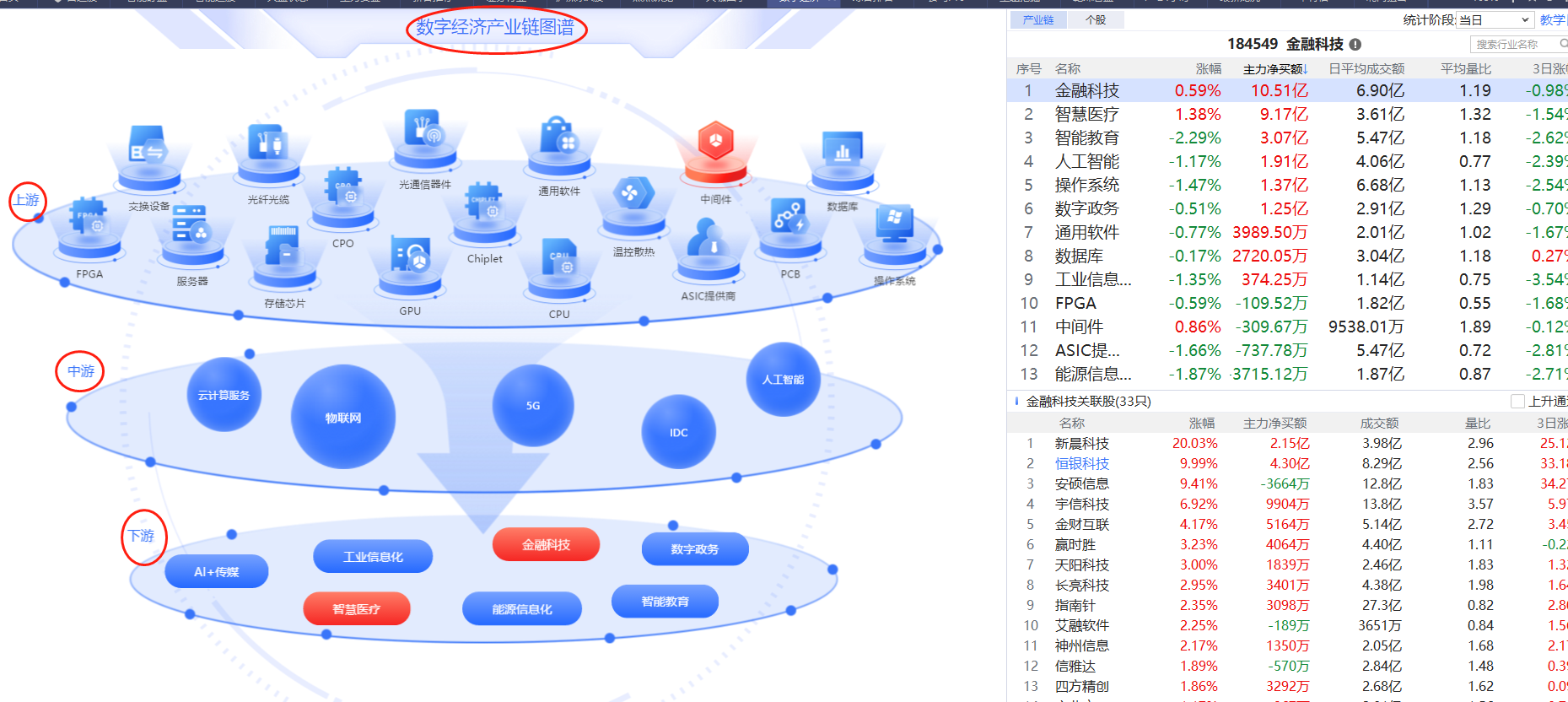 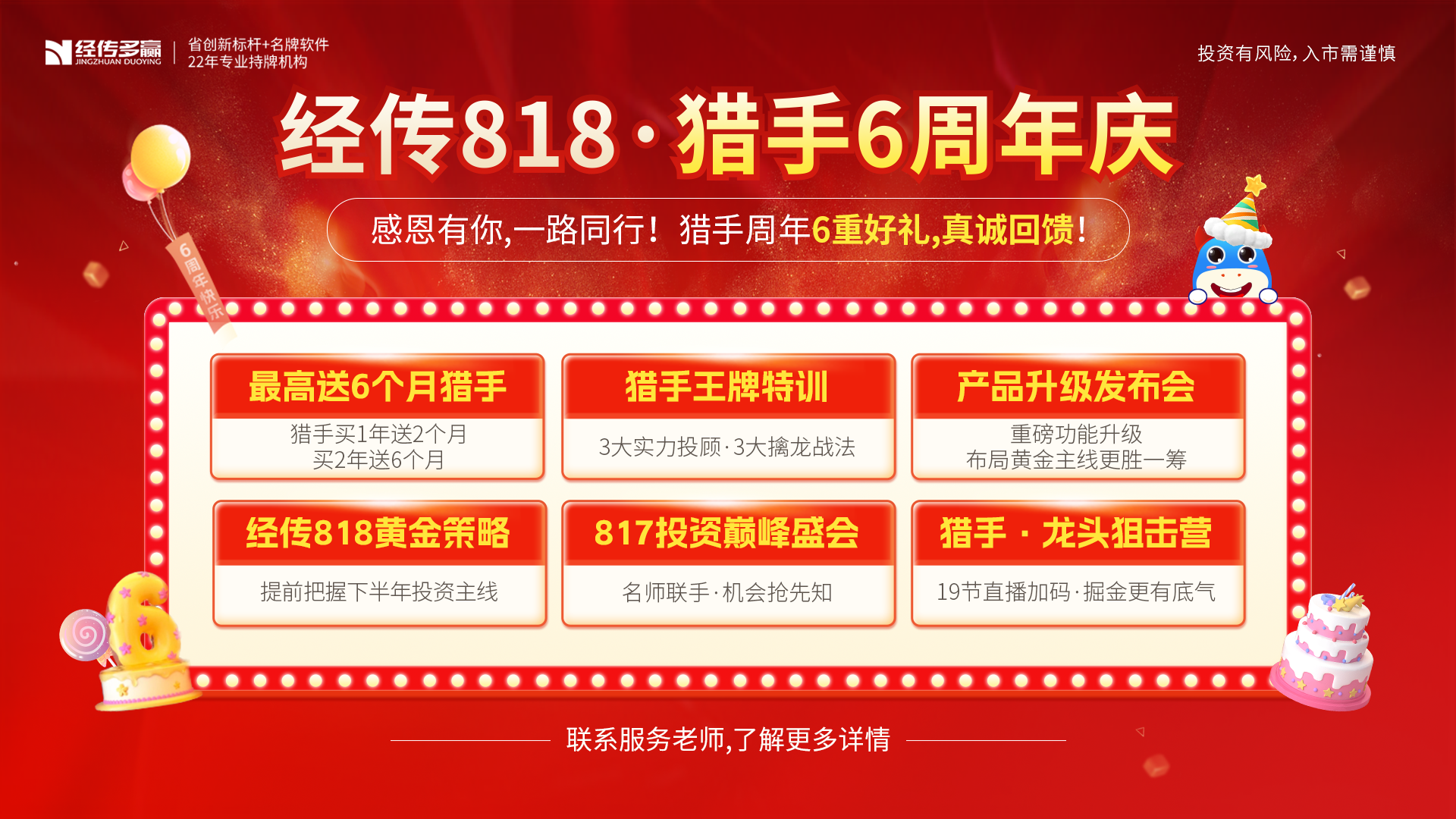